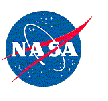 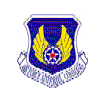 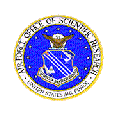 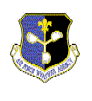 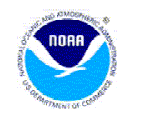 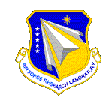 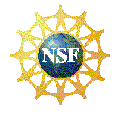 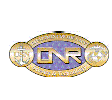 Fast Track WSA-ENLIL + Cone model runs
2015-06-08
1
[Speaker Notes: You have successfully determined the CME parameters using StereoCAT. What next?

In this presentation we show how you can execute a WSA-ENLIL + Cone model simulation using the CCMC Runs on Request system.

This simulation will enable you to see how the CME propagates through heliosphere and to determine the time of its arrival at Earth (or at other planets).]
Outline
CCMC Runs on Request System

 Submitting your FastTrack ENLIL+Cone model run

 Analysing your simulation results

 FastTrack DEMO and hands-on practice
2
CCMC Runs on Request system
CCMC Runs on Request systems allows anyone to run space weather models hosted at the CCMC.
There are over 30 models available for Runs on Request at:
http://ccmc.gsfc.nasa.gov
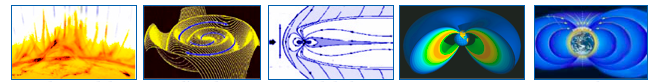 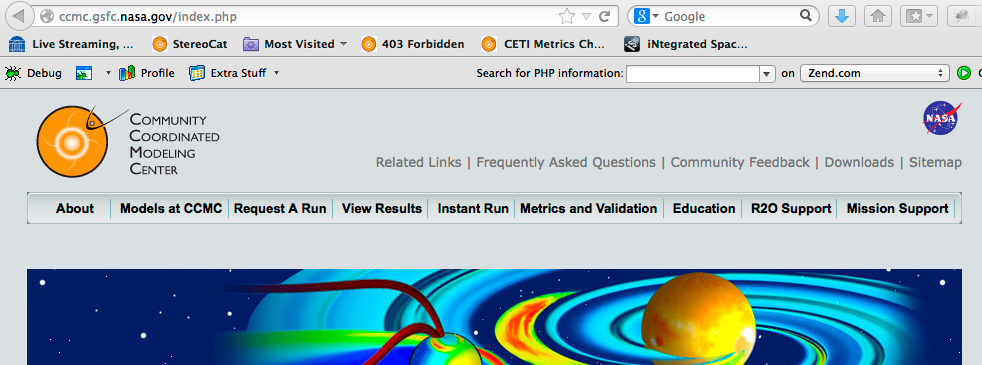 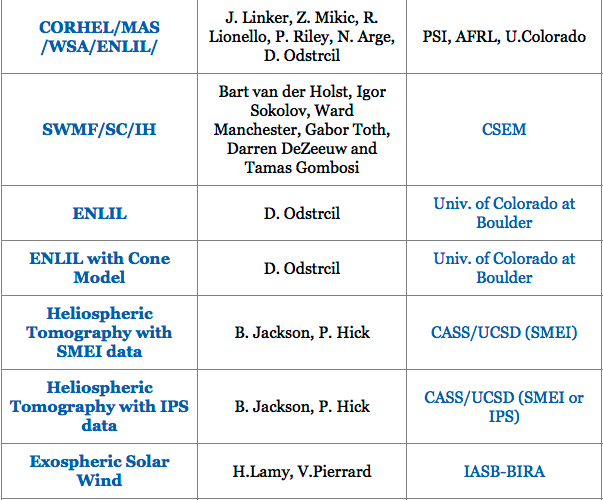 MODELS at a glance
[Speaker Notes: Runs on Request is a free service open to anyone interested in running a space weather model hosted by the CCMC. There are over 30 models available for execution and analysis through this system. They cover the whole space weather domain - models describing solar corona, heliosphere, Earth’s magnetosphere and inner magnetosphere, and ionosphere.

We are interested in the ENLIL – a model of heliosphere.]
Submitting FastTrack ENLIL request
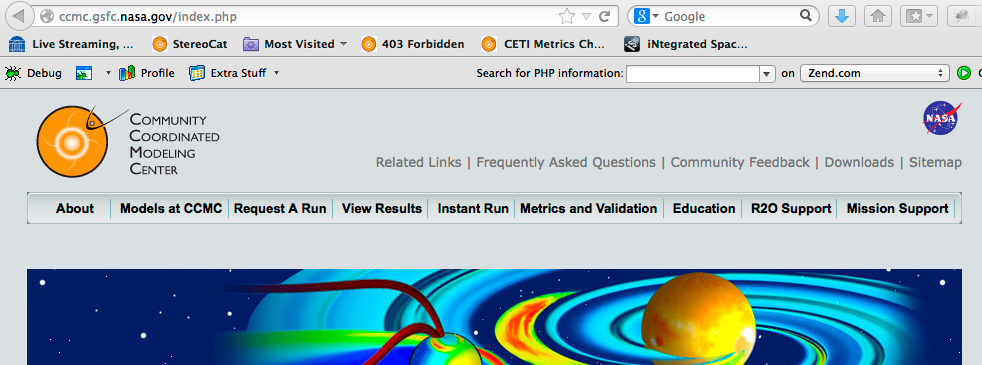 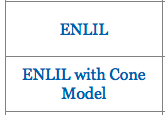 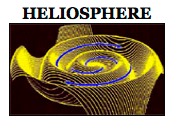 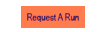 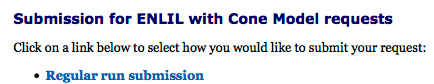 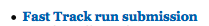 [Speaker Notes: Go to “Request A Run” tab on the CCMC website; find ENLIL with Cone Model in the Heliosphere domain and click the Request a Run button.
This will give you two options: 
 Regular run and
 FastTrack run

FastTrack submission interface is geared for space weather forecasting, while regular run interface is a more comprehensive interface more suited for research.]
FastTrack run submission (cont.)
Provide:

  your contact information,
 
  Run Number (you can submit a limited number of runs per day and they will be distinguished by     this number)

  the number of CMEs in your simulation (limit 5)
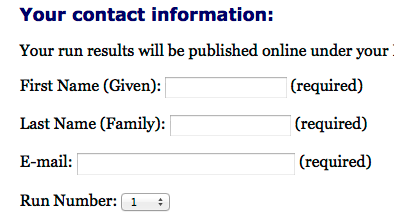 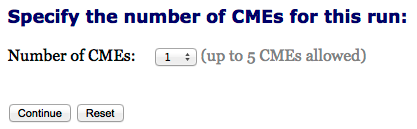 [Speaker Notes: The interface asks you to provide 

- your contact information,  
- the Run Number (you can submit a limited number of runs per day – 10 requests maximum) and they will be distinguished by     this number 
- and the number of CMEs in your simulation (up to 5 in one simulation).]
FastTrack run submission (cont.)
Enter CME parameters (e.g., parameters derived in a StereoCAT session):
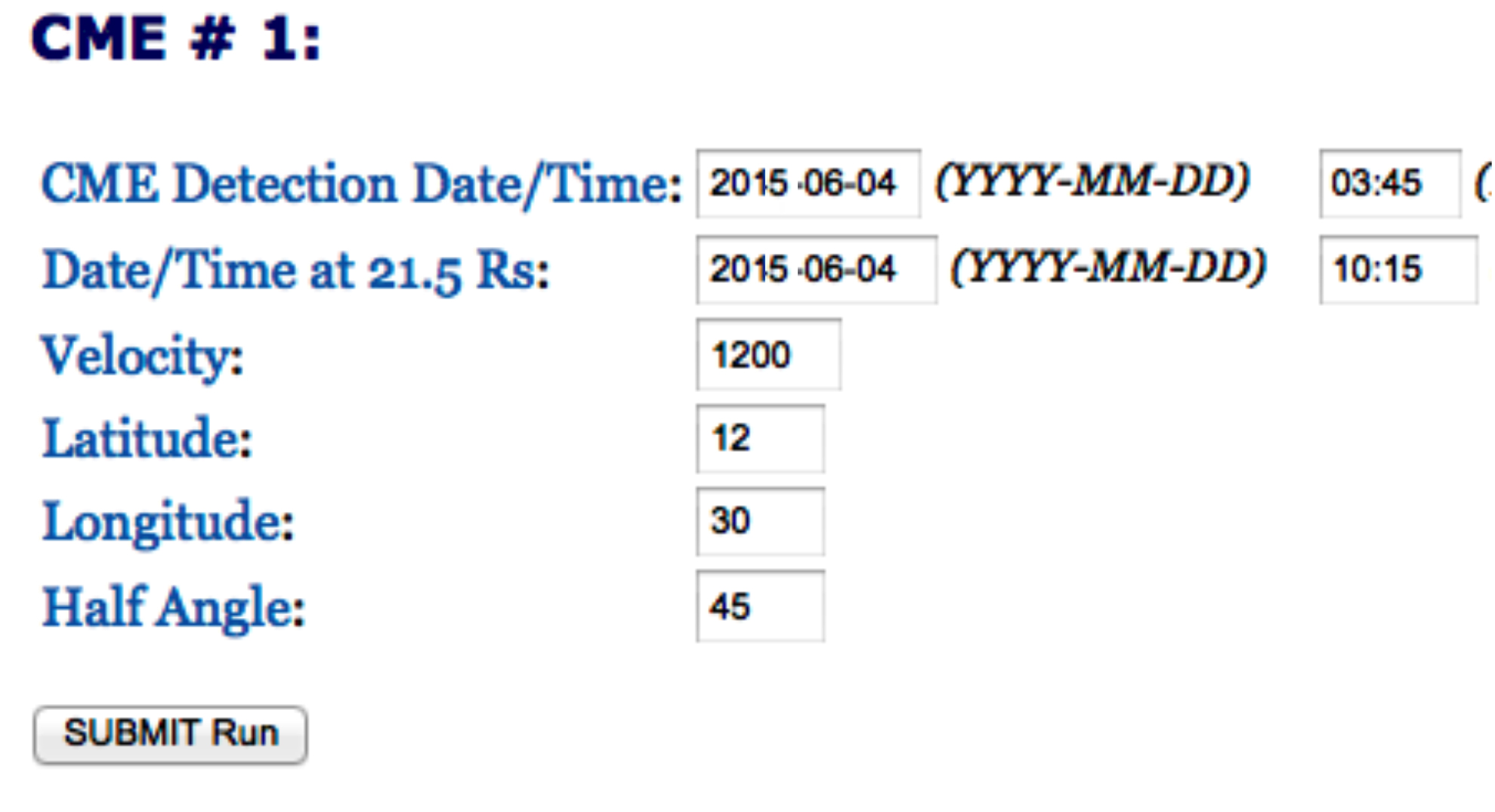 [Speaker Notes: You can submit your run request online supplying input parameters.
FastTrack submission interface requests you to  just the right number of input parameters]
FastTrack run submission (cont.)
Enter CME parameters (e.g., parameters derived in a StereoCAT session):
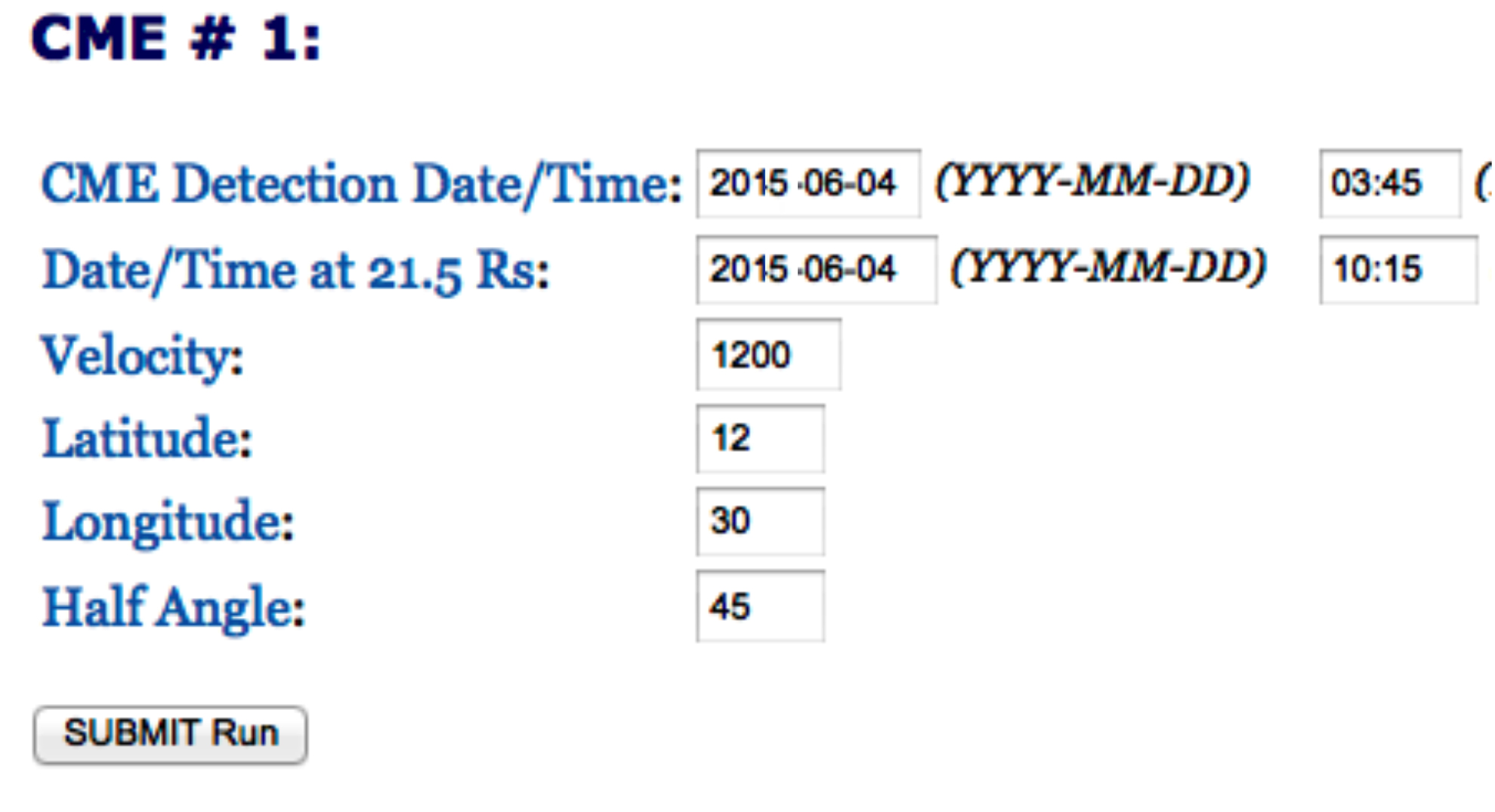 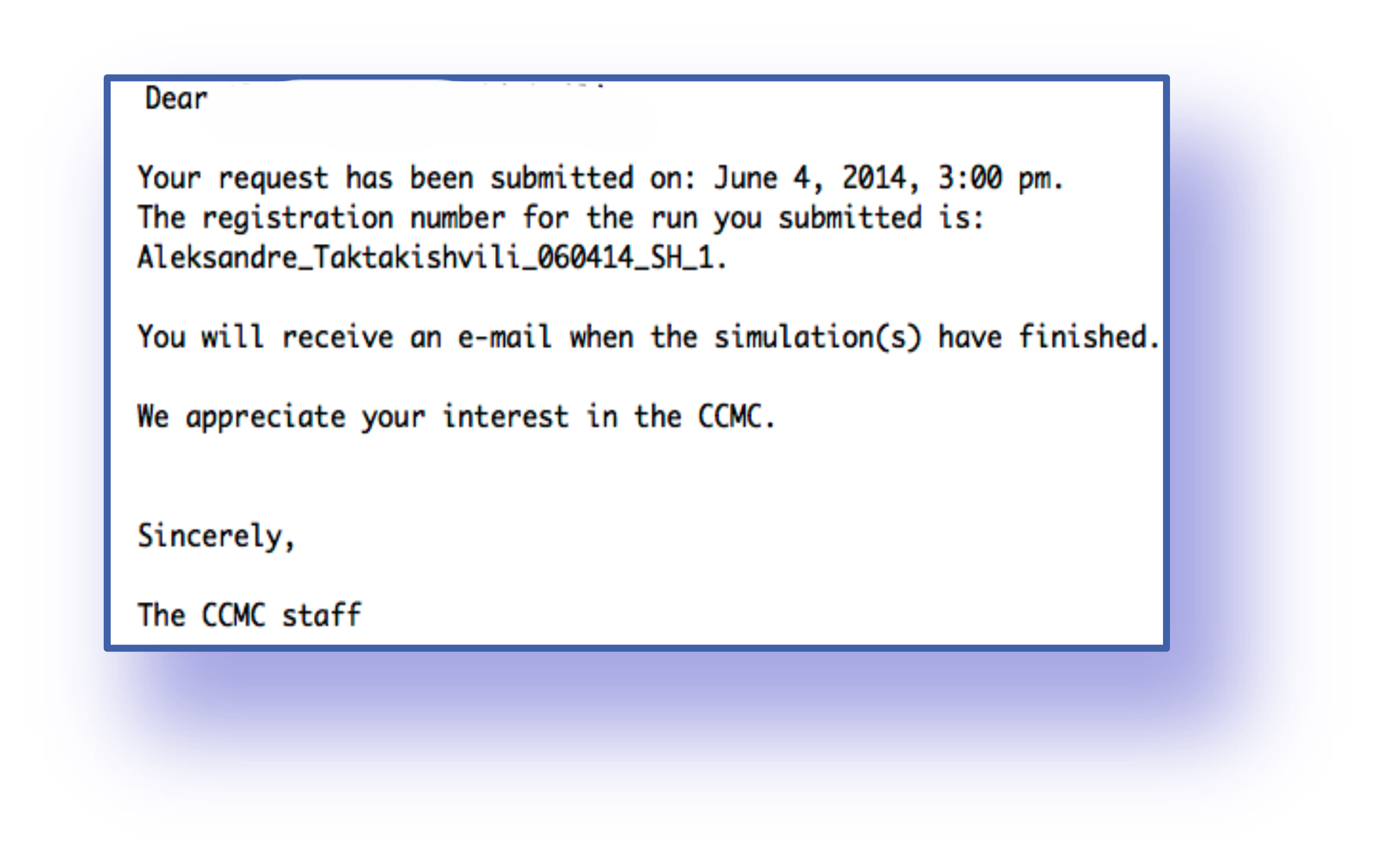 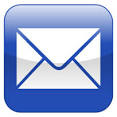 Run results are usually ready in 40 mins
(for events within the last 3 months)
[Speaker Notes: Run results (for events within the last 3 months) get published on the CCMC website in less than an hour and an automated email notification is sent to you. Requests for earlier events (outside of the last 3 months) will take about one day to complete.]
Run completion notification
Run completion notification emails contain:

  Estimate of the CME arrival at Earth

  Estimate of the CME arrival at planets (and satellites)

  Link to the run results available on the CCMC website
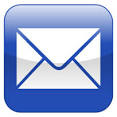 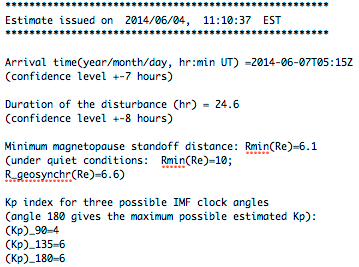 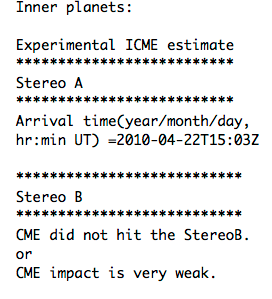 Run results on the CCMC website
The link in the run notification email will take you to your run results page on the CCMC website.
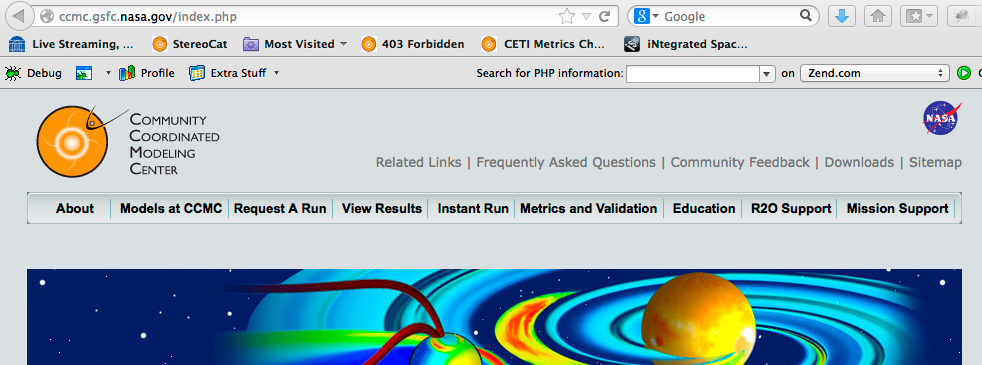 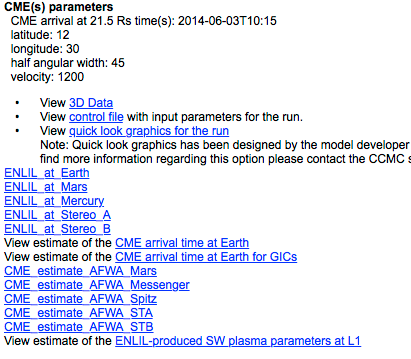 View all Heliosphere Runs
(find link to your request)
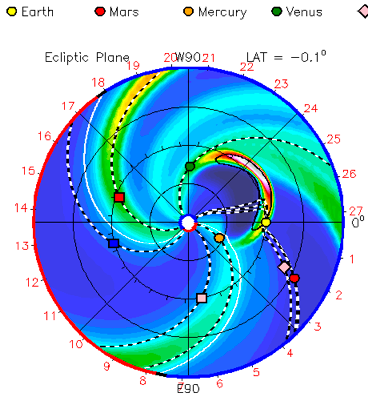 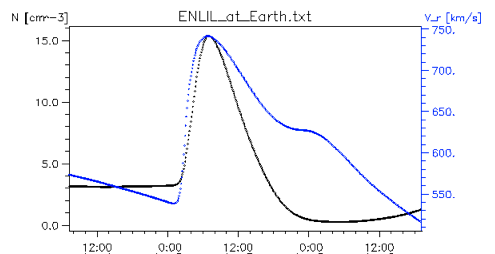 [Speaker Notes: The link in the run notification email will take you to your run results page on the CCMC website. Alternatively, you can click on the “View Results” tab in the navigation menu and follow “Heliosphere Results” link to drill down to your run name.
Quick look graphics link will show you the movies with simulation results (density, velocity, Pdyn). Note the position of the Earth, other planets and major satellites.
 
You can view the timeline plots at different planets – ENLIL at Earth plot shows timelines for solar wind density and velosity at Earth, showing a significant increase of both at the time of the CME arrival at Earth.]
FastTrack DEMO and practice
DEMO
iSWA layout for 2015-04-04 DEMO CME
http://1.usa.gov/1BTlgbz
Sample saved StereoCAT session for this event:
http://1.usa.gov/1GjMz48
iSWA layout for CME arrival:
http://1.usa.gov/1KVH8LG
PRACTICE
In-class assignment: submitting a FastTrack ENLIL+Cone model run:
http://bit.ly/1AGh5VB
To submit a FastTrack run go to the CCMC website:
http://ccmc.gsfc.nasa.gov
click on Request A Run tab; find ENLIL with Cone model and click 
Request A Run button; then select FastTrack submission